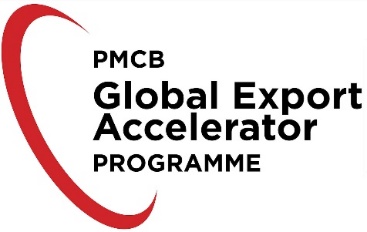 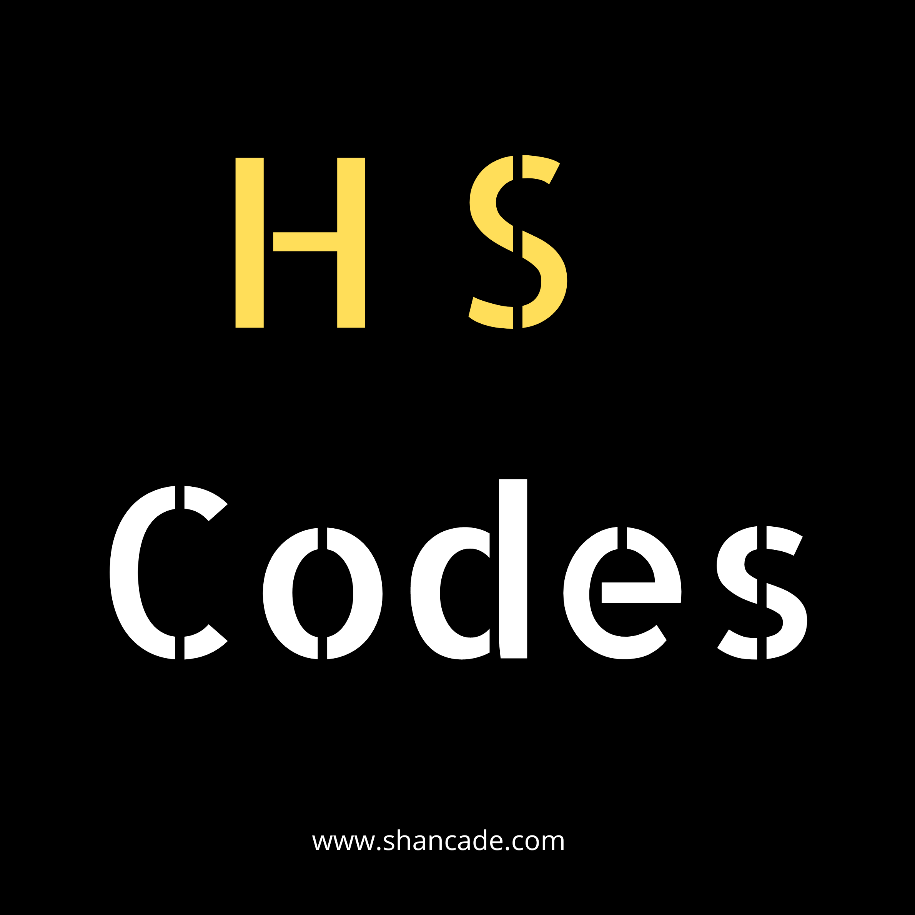 7 
July
2022
Prepared & Presented by Shân Cade
1
Prepared & presented by Shân Cade
HS Codes Overview
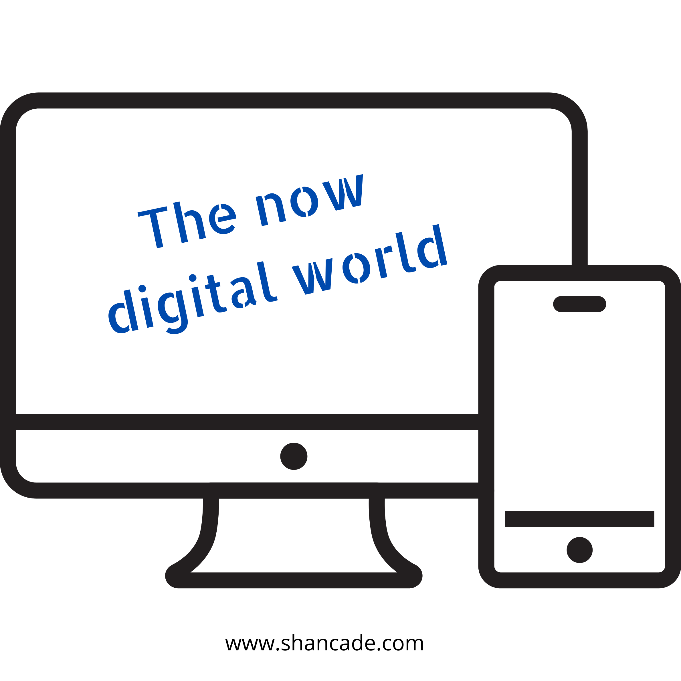 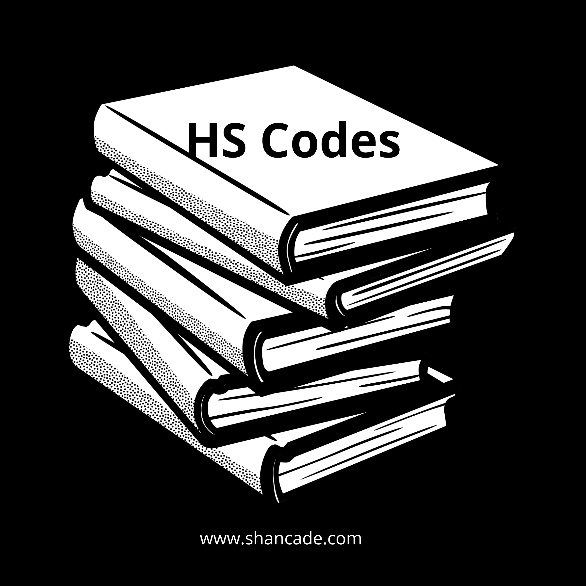 1988
HS Code in Logistics. Export & Import shipping process with HS Code List_Chapter_Heading_Sub Heading.mp4
2
The Purpose of HS Codes
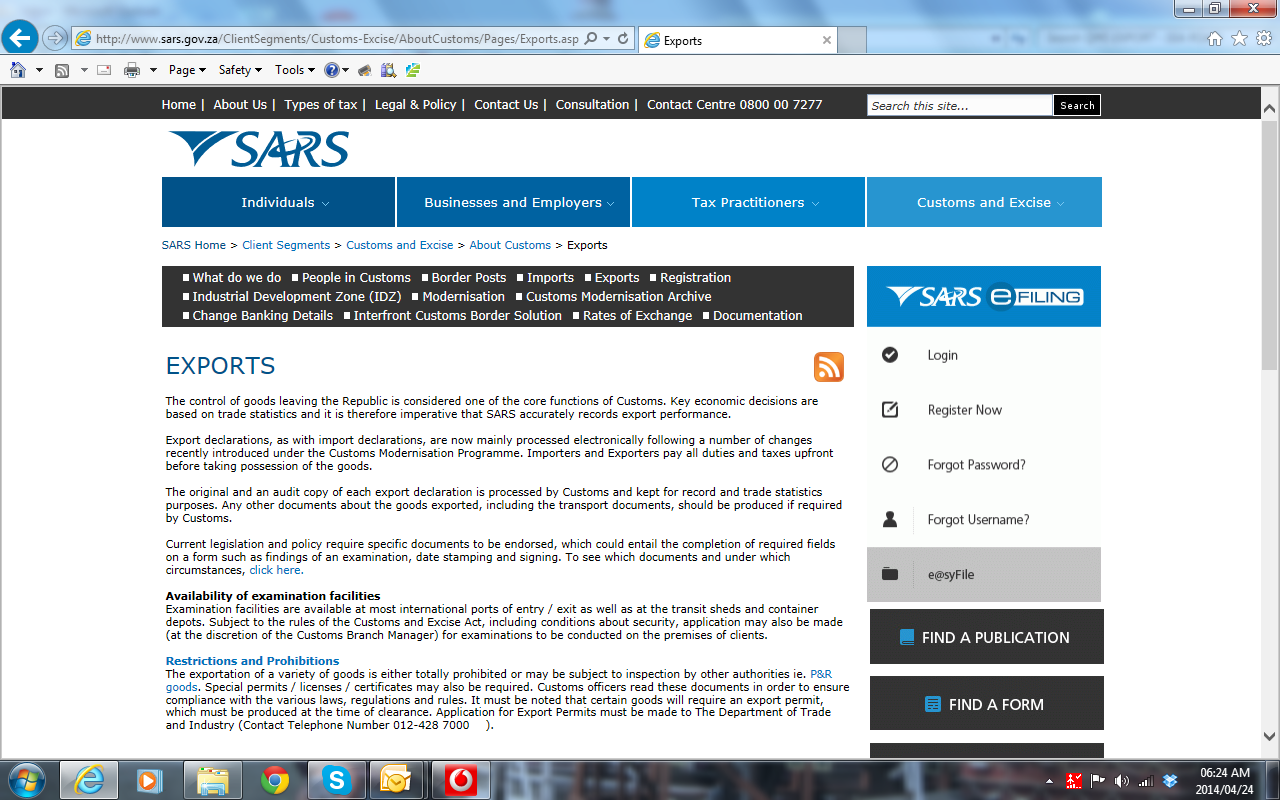 “surf” the SARS website
  https://www.sars.gov.za/customs-and-excise/
Tariff 
Classification
3
The Purpose of HS Codes
HS code system, was introduced in 1988 as a standardized numerical solution to classifying goods across the globe. 

The HS code system was developed to simplify the calculation and implementation of taxes and duties, control regulated goods, monitor trade agreements, and collect trade statistics.
4
HS Challenges in the world
The sheer magnitude of globally traded items makes correctly classifying goods extremely complex

Complicating the current process is the lack of standardization between countries. 

HS codes can vary between six and ten digits, depending on the country and their particular system.
Financial Risk
5
Benefits of the H S Code System
1. 
It identifies products and attaches the correct duties and taxes
2.
It informs the customs officers about the nature of the goods, and provides insight into whether the shipped item is restricted.
3.
It facilitates official government bodies to collect, analyse, and compare trade statistics more efficiently.
6
What is the impact on the shipment if the HS Code is incorrect?
Fill in the squares
7
Whose responsible for classifying your products?
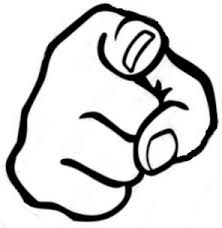 8
Difference between HS codes and HTS codes
Some countries add a further two to four digits. 
Two examples of countries that do this are China and the USA.
These extended codes are referred to as Harmonized Tariff Schedule 
codes or HTS codes
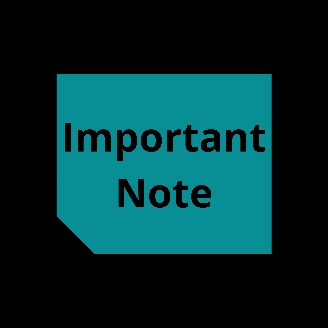 South Africa official tariff
Book is found on 
www.sars.gov.za
9
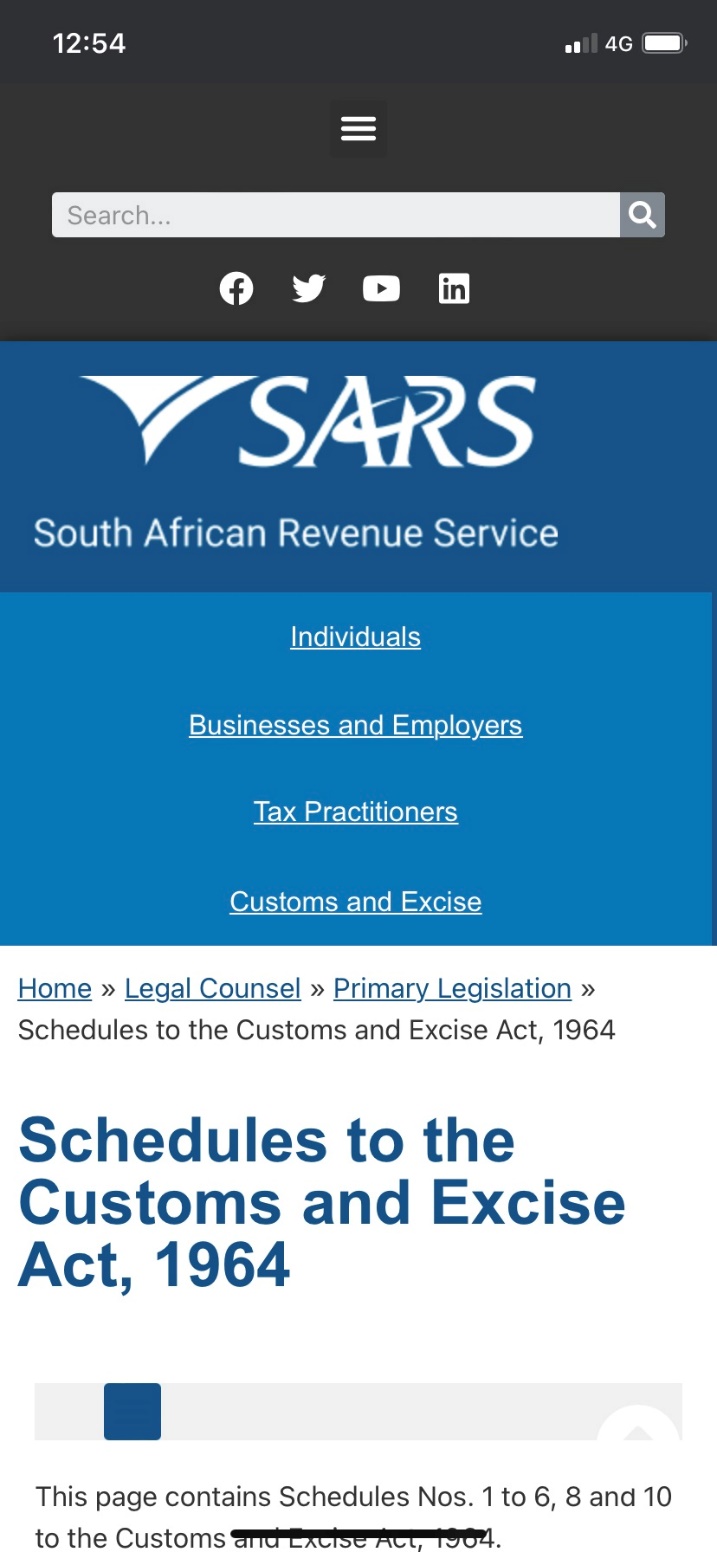 Where can you find HS Codes
https://tecex.com/the-complete-guide-to-hs-codes/
World Customs Organisation
Freight Forwarding Agent
Local Customs office
www.ftwonline.co.za
www.sars.gov.za
10
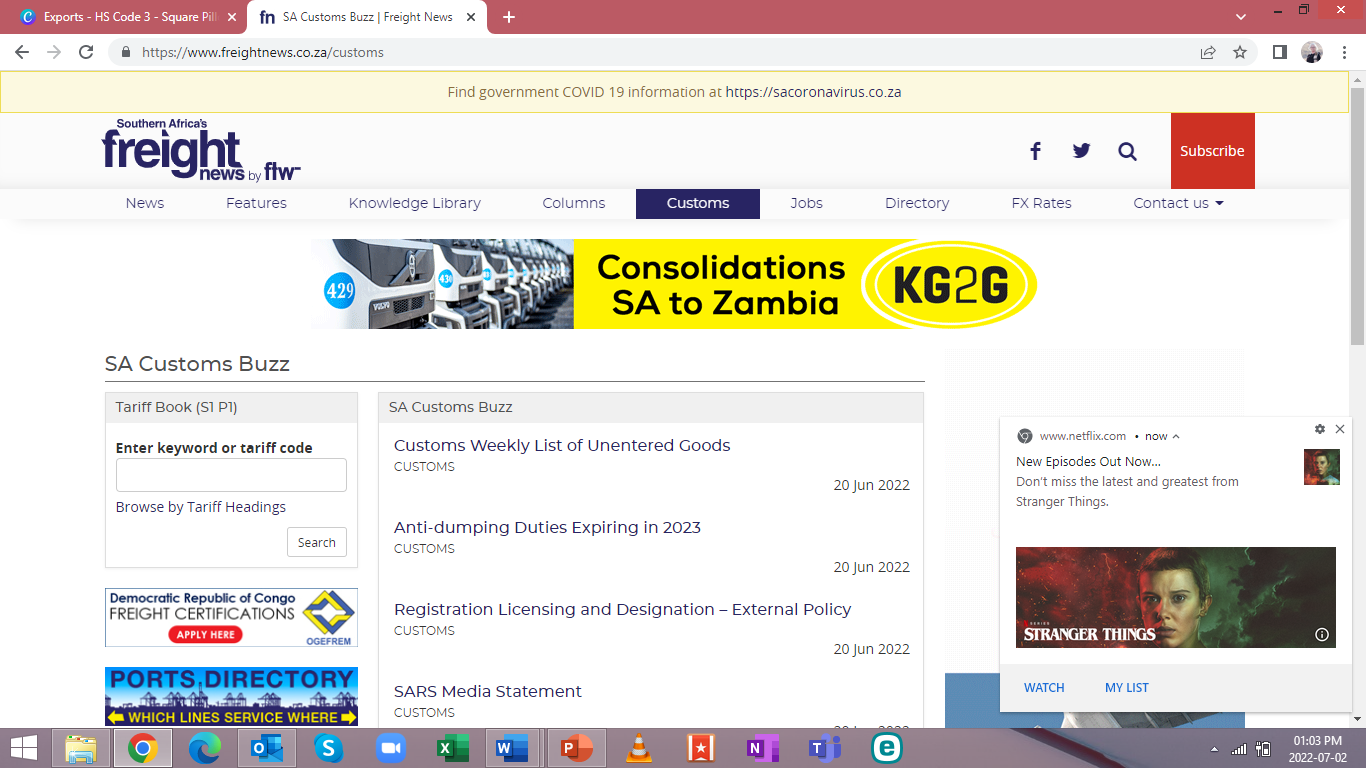 11
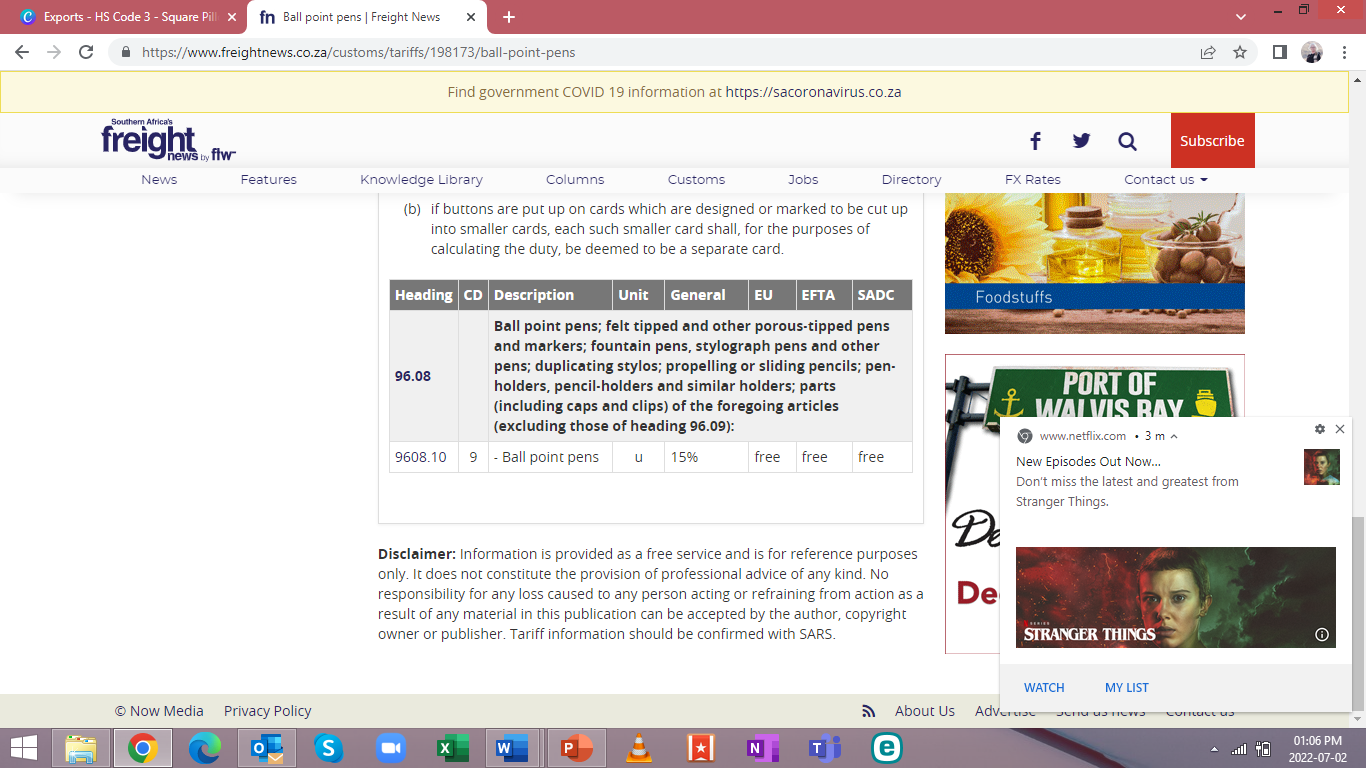 12
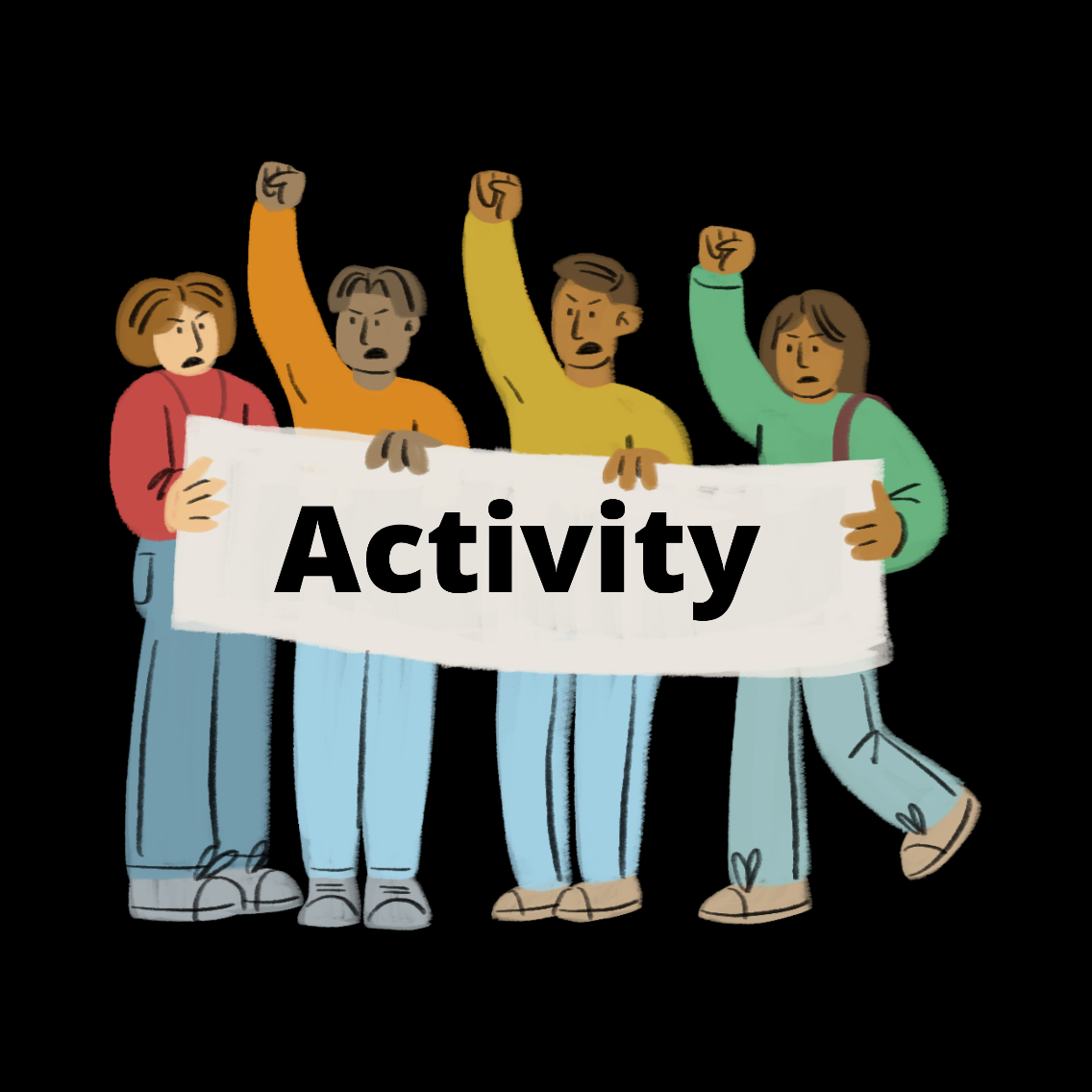 Search 
www.sars.gov.za
and tariff your product.

If you have more 
than one
product select 
one only 
13
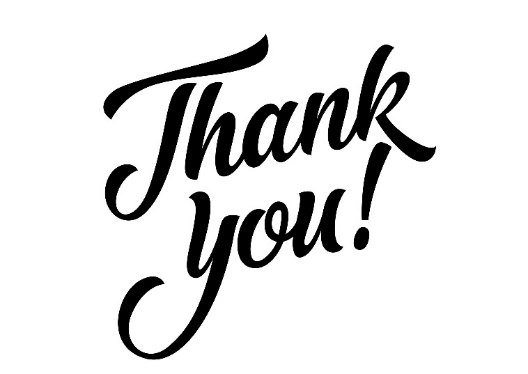 shan@shancade.com  │+27 78 801 0896
14